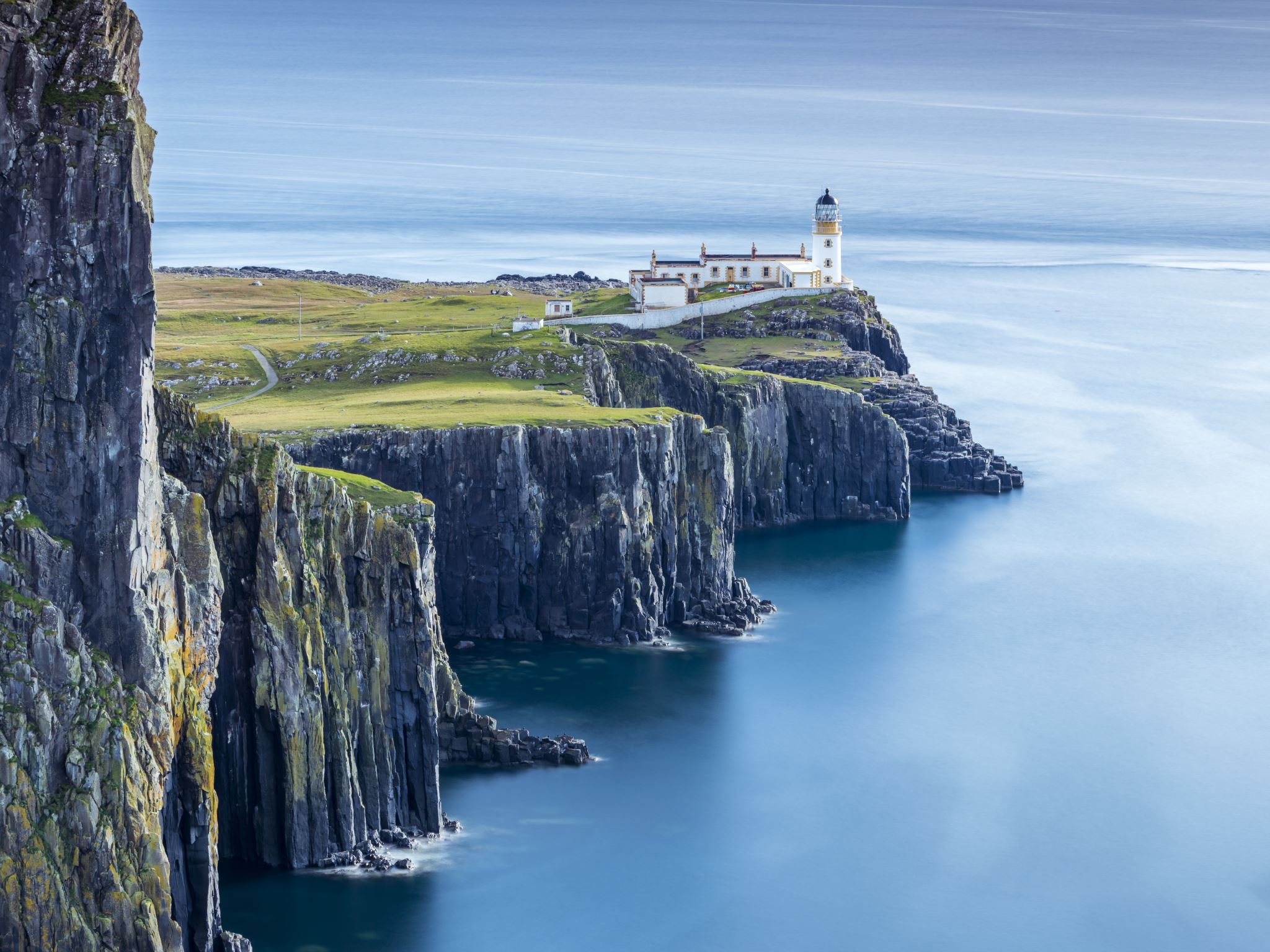 Ben Archibald
SUT Summer 2024
Basics of Human Resources for SUs
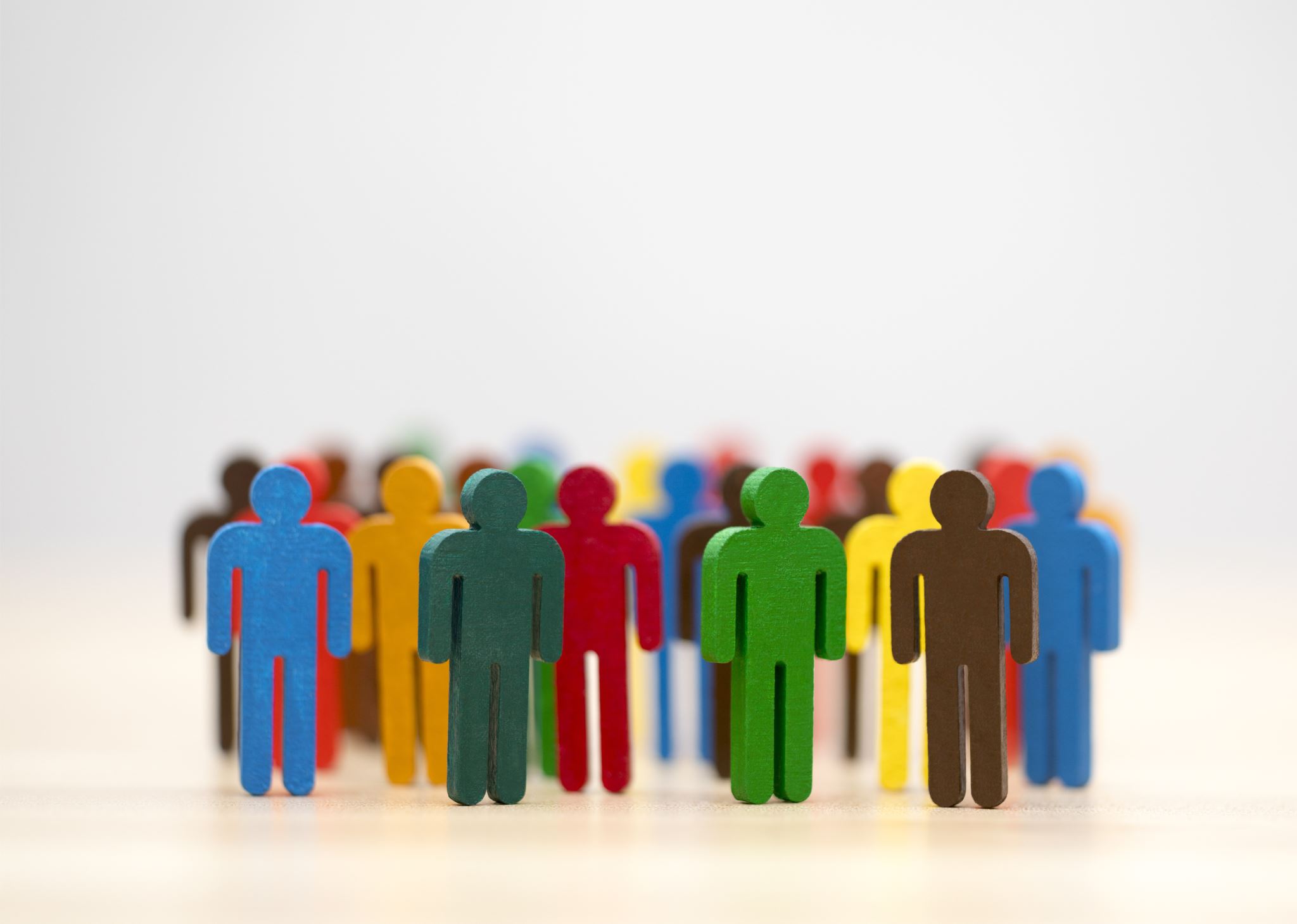 HR in Ireland
Definition of Human Resources
Role and significance of HR in Students’ Unions
Risks from a poor approach
How to avoid basic errors
Part 1. The Law
If you 
like speaking to your solicitor…
like making major payments to solicitors…
enjoy days out at the Workplace Relations Commission…
you can safely ignore this part
Key employment laws and regulations
Employment Equality Acts
National Minimum Wage Act
Organisation of Working Time Act
Employment (Miscellaneous Provisions) Act 2018
Employment Law in Ireland
Employment Equality Acts
Ensure equal treatment of employees and job applicants
Prohibit discrimination on grounds of gender, civil status, family status, sexual orientation, religion, age, disability, race, and membership of the Traveller community
Implement and enforce anti-discrimination policies
Provide reasonable accommodation for employees with disabilities
Address and resolve complaints of discrimination promptly
Promote diversity and inclusion in the workplace
National Minimum Wage Act:€12.70/hr
Ensure that all employees are paid at least the national minimum wage
Maintain records of employees' wages and hours worked
Provide employees with written statements of their pay
Review and update wage rates in accordance with changes to the national minimum wage
Ensure compliance with wage regulations for all categories of employees, including apprentices and trainees
Address any wage-related complaints or disputes promptly
Organisation of Working Time Act
Ensure compliance with maximum working hours regulations (48-hour working week)
Provide employees with minimum rest periods and breaks:
Daily rest period of 11 consecutive hours
Weekly rest period of 24 consecutive hours
15-minute break for 4.5 hours worked
30-minute break for 6 hours worked
Maintain accurate records of employees' working hours
4 working weeks for full-time employees
Provide annual leave entitlements:
Pro-rata for part-time employees
Ensure public holiday entitlements:
Paid day off, additional day of annual leave, or additional day's pay
Address any working time-related complaints or disputes promptly
Leave Rules
‘Leave’ means ‘permission’.
Sickness doesn’t require ‘leave’.
A person is entitled to up to 5 days’ sick absence at full pay (capped to €110 p.d)
A person is entitled to at least 20 days’ ‘annual leave’
Must be booked at a reasonable time in advance
Don’t overmanage annual leave
You can refuse permission
Special leave
Up to 5 days’ paid domestic violence leave
For the employee
For an employee supporting a 
spouse, 
civil partner
intimate partne
child who is under 18
other dependent person
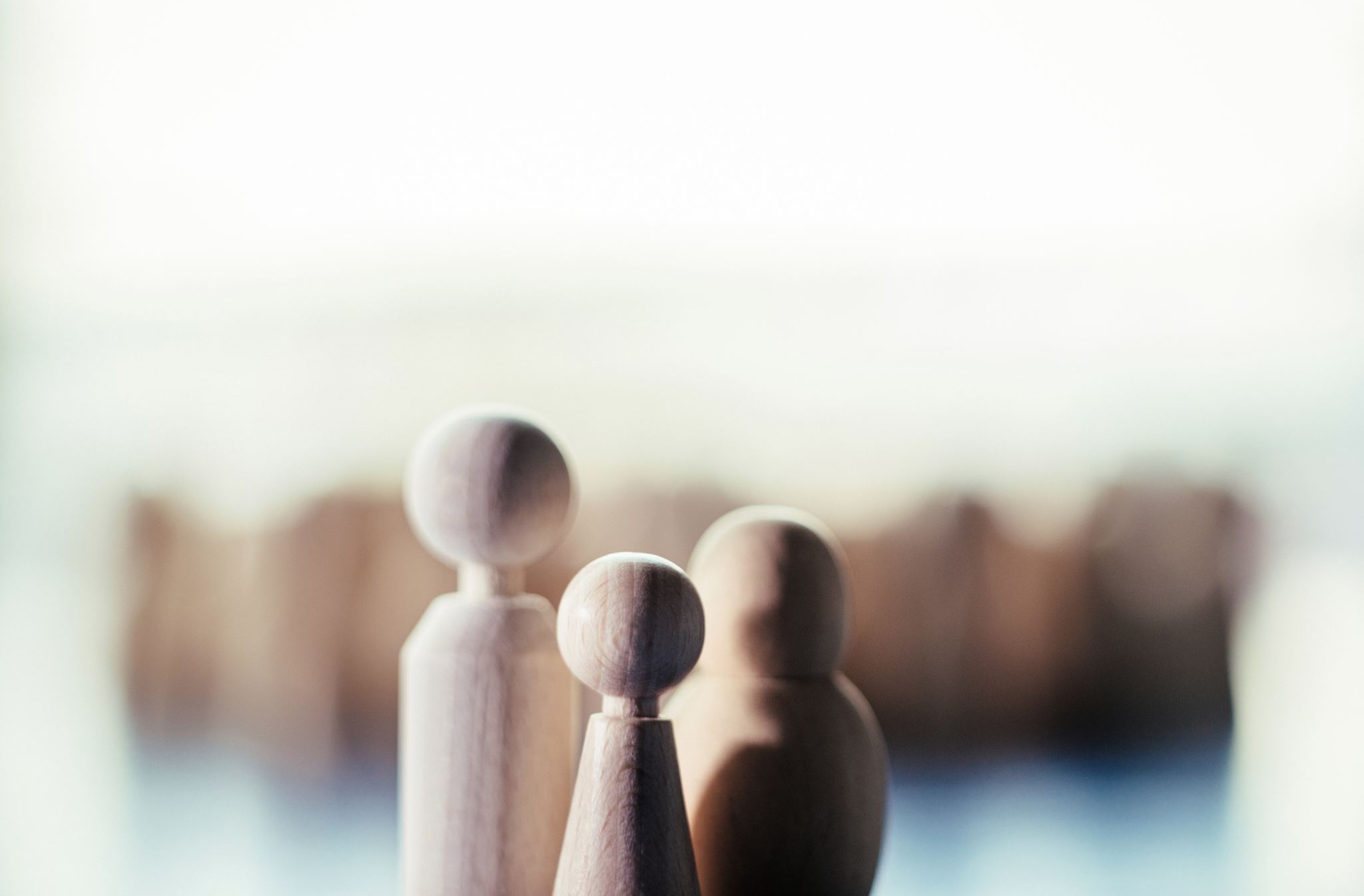 Recruitment and Selection
Legal considerations during recruitment
Avoiding discrimination
Right to work checks
Discrimination in hiring
You should select the candidate who objectively can do the job most effectively
You must not make any assumptions about the person’s likelihood of understanding or fitting in your workplace based on protected characteristics
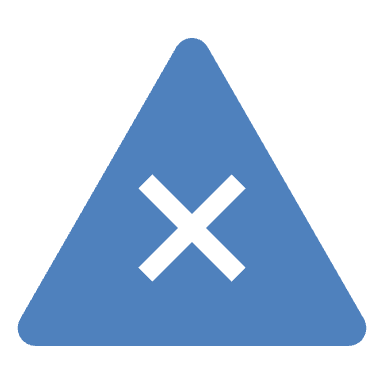 The protected characteristics
Gender: a person's sex, including discrimination against transgender individuals.
Marital Status: whether a person is single, married, separated, divorced, or widowed.
Family Status: whether a person is pregnant, has children, or is the primary carer or parent of a child under 18 years of age or a dependent person.
Age: based on a person's age, covering all ages but with specific provisions to ensure age-appropriate conditions in employment.
Disability: based on physical, intellectual, learning, cognitive, or emotional disabilities and chronic illnesses.
Sexual Orientation: based on a person's sexual orientation, including heterosexual, homosexual, and bisexual orientations.
Race: race, skin color, nationality, or ethnic or national origin.
Religion: based on religious belief, background, or lack thereof.
Membership of the Traveller Community: individuals who are members of the Traveller community, an indigenous minority ethnic group in Ireland.
Employment Terms
Types of employment contracts in Ireland
  - Permanent (Contract of Indefinite Duration)
  - Temporary 
  - Part-time
  - Fixed-term
Essential elements of a contract
  - Job description
  - Terms and conditions
  - Salary and benefits
Employment (Miscellaneous Provisions) Act 2018: the Five Day Items
Full Name of the Employer and Employee:
The legal name of the employer and the employee.
Address of the Employer:
The address of the employer's place of business or registered office.
Expected Duration of the Contract:
If the contract is temporary or fixed-term, the expected duration or end date of the contract.
Rate or Method of Calculation of Pay and Pay Reference Period:
The rate of pay or the method used to calculate pay (e.g., hourly rate, salary) and the pay reference period (e.g., weekly, monthly).
Normal Length of the Working Day and Week:
The expected or normal length of the working day and the working week for the employee.
Performance Management
Employee Relations
Health and Safety
- Safety, Health and Welfare at Work Act 2005
BeSMART.ie 
Just use it!
Creating a joint responsibility between all officers and staff to create a safe work environment
Recognise that you as a leader have some responsibilities akin to being the owner of the business
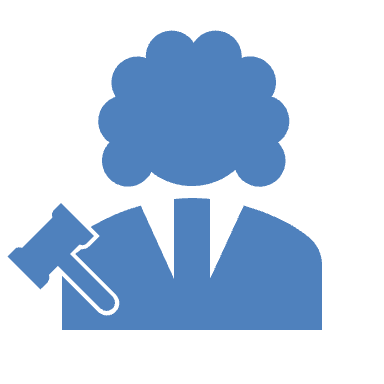 H&S Basics. You Must:
Provide a Safe Workplace:
Ensure the workplace is maintained in a safe condition, including safe access and egress.
Health and Safety Management System:
Implement and maintain a comprehensive safety, health, and welfare management system.
Risk Assessment and Safety Statement:
Conduct regular risk assessments and prepare a safety statement based on these assessments. This document should outline the risks and the measures in place to control them.
Training and Information:
Provide relevant health and safety training to employees, ensuring they understand risks and the measures in place to mitigate them.
Supply employees with information, instruction, and supervision necessary for their health and safety.
Personal Protective Equipment (PPE):
Provide and maintain appropriate personal protective equipment and ensure employees are trained in its use.
Emergency Plans and Procedures:
Establish and maintain procedures to deal with emergencies, including first-aid, fire-fighting, and evacuation plans.
Consultation with Employees:
Consult with employees on matters related to their health and safety and involve them in the decision-making process regarding health and safety issues.
Welfare Facilities:
Provide adequate welfare facilities for employees, such as restrooms, drinking water, and sanitary facilities.
Health Surveillance:
Implement health surveillance where necessary, based on the risks identified in the workplace.
Record Keeping:
Maintain records of health and safety training, risk assessments, safety statements, and any incidents or accidents that occur in the workplace.
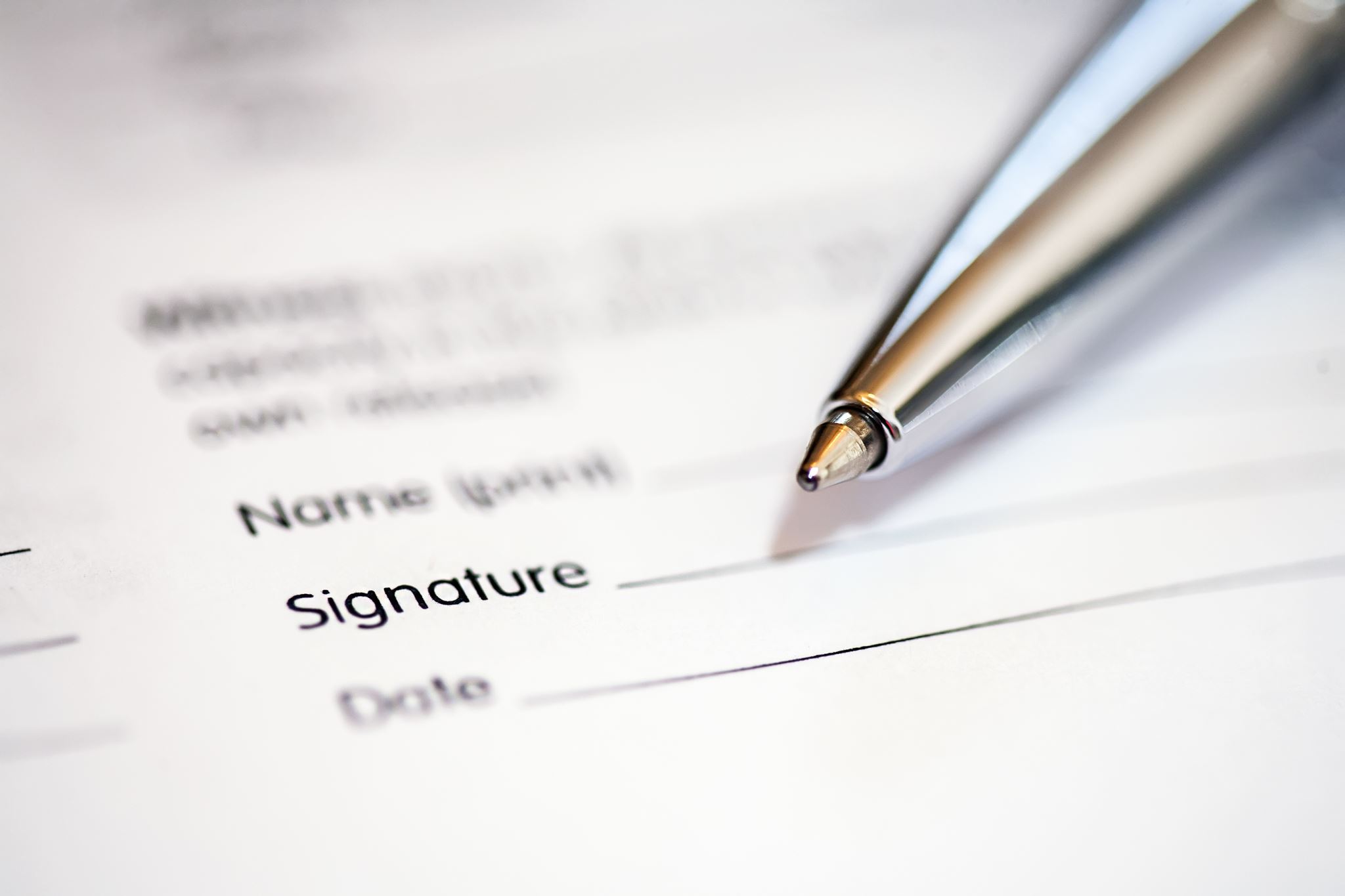 Termination of Employment
You need a lawyer. Full stop.
This is a risky and traumatic experience for you and the employee. It’s not to be taken lightly. 
Grounds for termination
  - Redundancy
  - Misconduct
  - Serious performance issues
Recent Developments